Paragraaf 10.3‘Naar de verzuilde samenleving’
Bijpassende kenmerkende aspecten:
De opkomst van politiek-maatschappelijke stromingen: liberalisme, nationalisme, socialisme, confessionalisme en feminisme

De opkomst van emancipatiebewegingen

Voortschrijdende democratisering, met deelname van steeds meer mannen en vrouwen aan het politieke proces
Waarom passen deze KA’s erbij?
Confessionalisme
Politiek bedrijven op grond van een geloof: protestants / katholiek… tegenwoordig ook islamitisch.

	Waarom? 
	- Als tegenreactie op de macht van de liberalen / erfenis Franse Revolutie
	- voelen zich niet vertegenwoordigd / gehoord in de politiek
Eind 19e eeuw: twee belangrijke confessionele groeperingen / partijen
(strenge) protestanten
(Gereformeerden)
katholieken
Anti Revolutionaire Partij
Leider: Abraham Kuijper
Achterban: kleine luijden
(strenggelovige protestanten)
Katholieke Volkspartij
Leider: Herman Schaepman
Achterban: katholieke 
gelovigen
Beide groeperingen kenmerkten zich ook in ‘terugtrekken in eigen kring’: eigen organisaties oprichten (bijv. eigen sportverenigingen, scholen, ziekenhuizen, kranten enz.
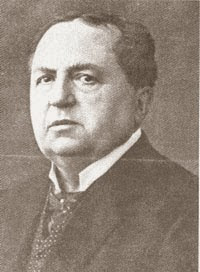 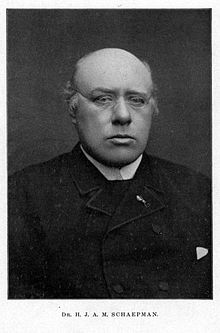 De schoolstrijd
De strijd van de protestanten en katholieken tegenover de liberalen in de regering / Tweede Kamer..
OMDAT: 
http://schooltv.nl/video/dossier-geschiedenis-de-schoolstrijdde-ideale-samenleving/#q=schoolstrijd
1) Wat is de aanleiding voor het uitbreken van de schoolstrijd? 
	Antwoord: 1878: invoering nieuwe lagere onderwijswet  onderwijs werd duurder  bijzondere scholen onbetaalbaar (deze scholen kregen geen subsidie)  gelovigen vonden dit oneerlijk  gaan politieke partijen oprichten  gaan ‘de strijd’ aan om ook subsidie te krijgen voor bijzondere scholen.
Examenvraag
Wat hebben emancipatie en verzuiling met elkaar te maken? 

Door emancipatie = eigen verenigingen/scholen/partijen e.d. oprichten om voor de belangen van je groep op te komen gevolg alles wordt hierdoor geregeld in de eigen groep = verzuiling (mensen blijven in hun eigen ‘zuil’).
Vanaf +/-    1870/1880
Ontstaan van een land van minderheden
Ontstaan van de verzuiling:
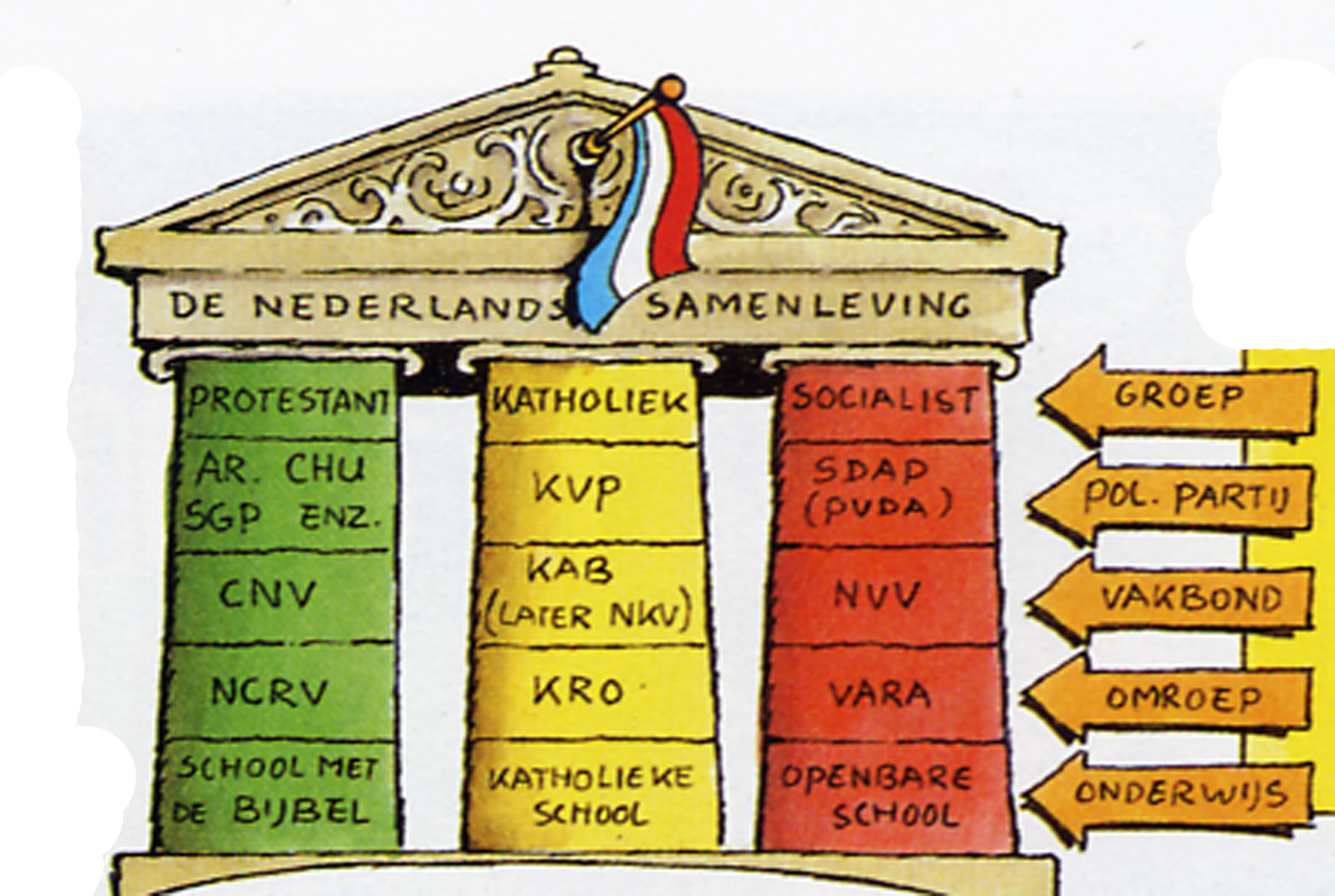 Door o.a. sociale kwestie en ontstaan socialistische zuil: nog meer verzuiling
Wat is het standpunt van de maker van deze prent over de verzuiling?
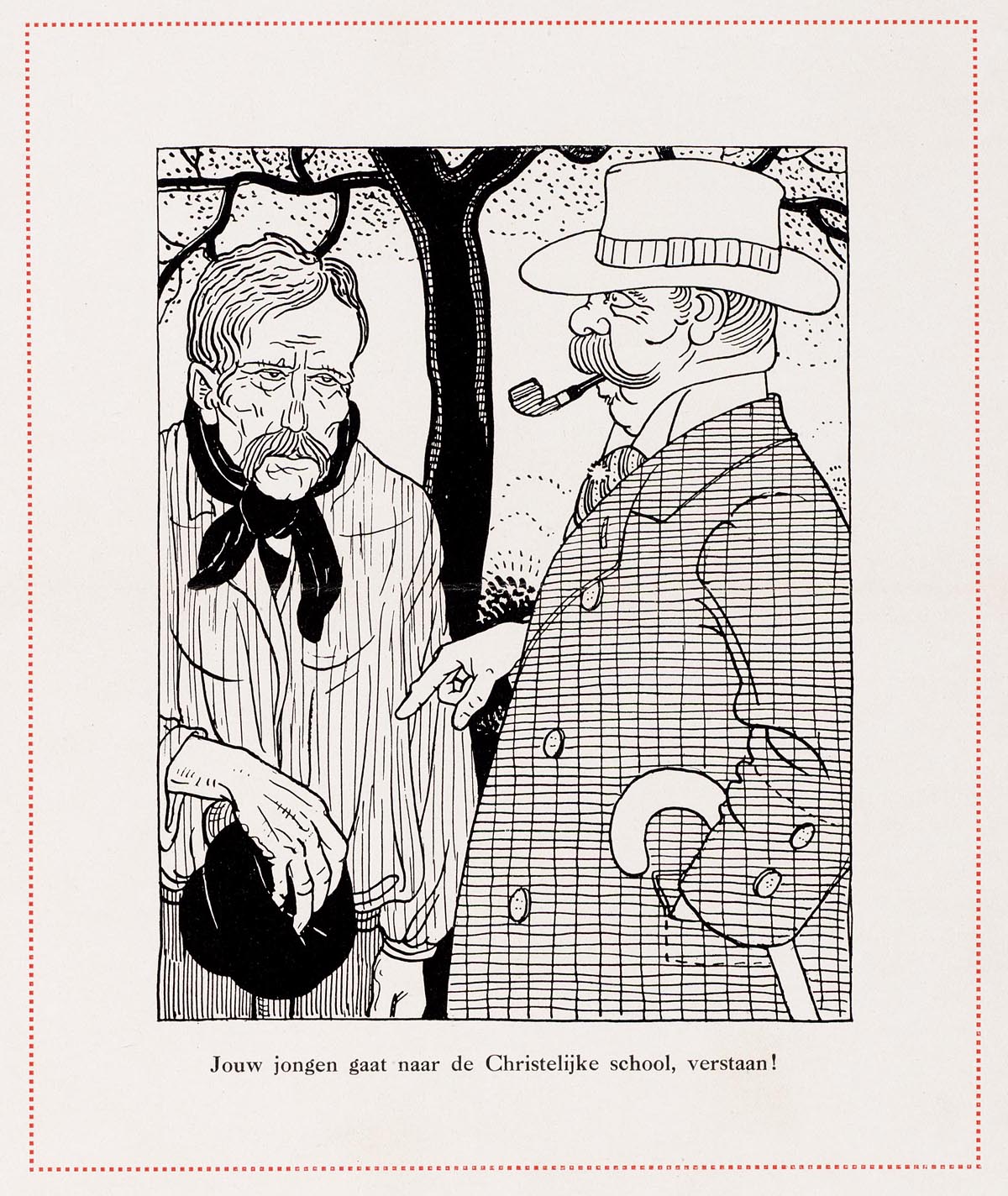 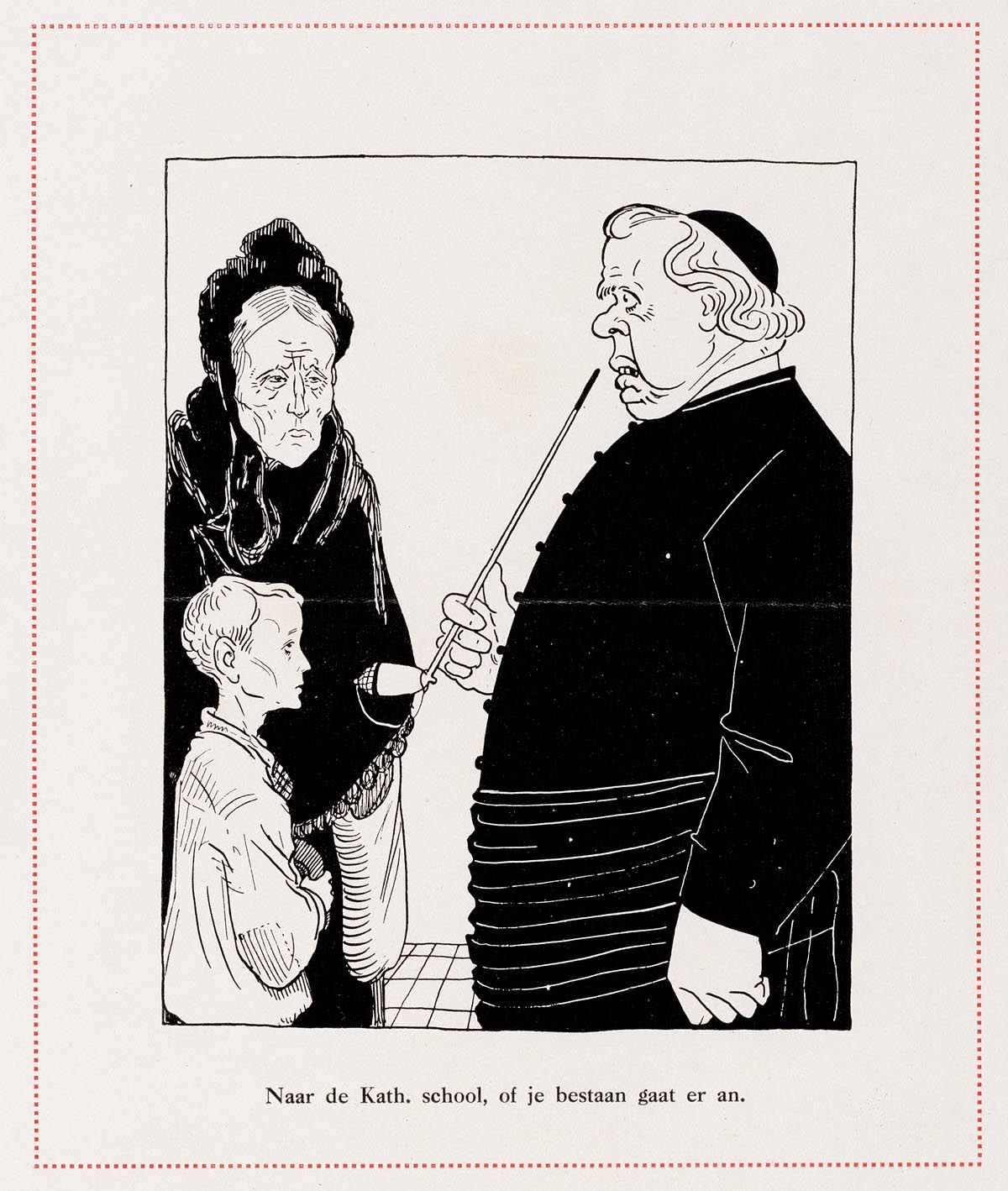 Antwoord: tegen de verzuiling. Waarschijnlijk heeft de maker een neutrale (/liberale) houding. Hij maakt in deze tekening de strenge protestanten en de katholieken belachelijk.